November 2024
Presenter Name | Title
Presenter Division
Year End 2024 and Beginning 2025
SWA Payroll Unit
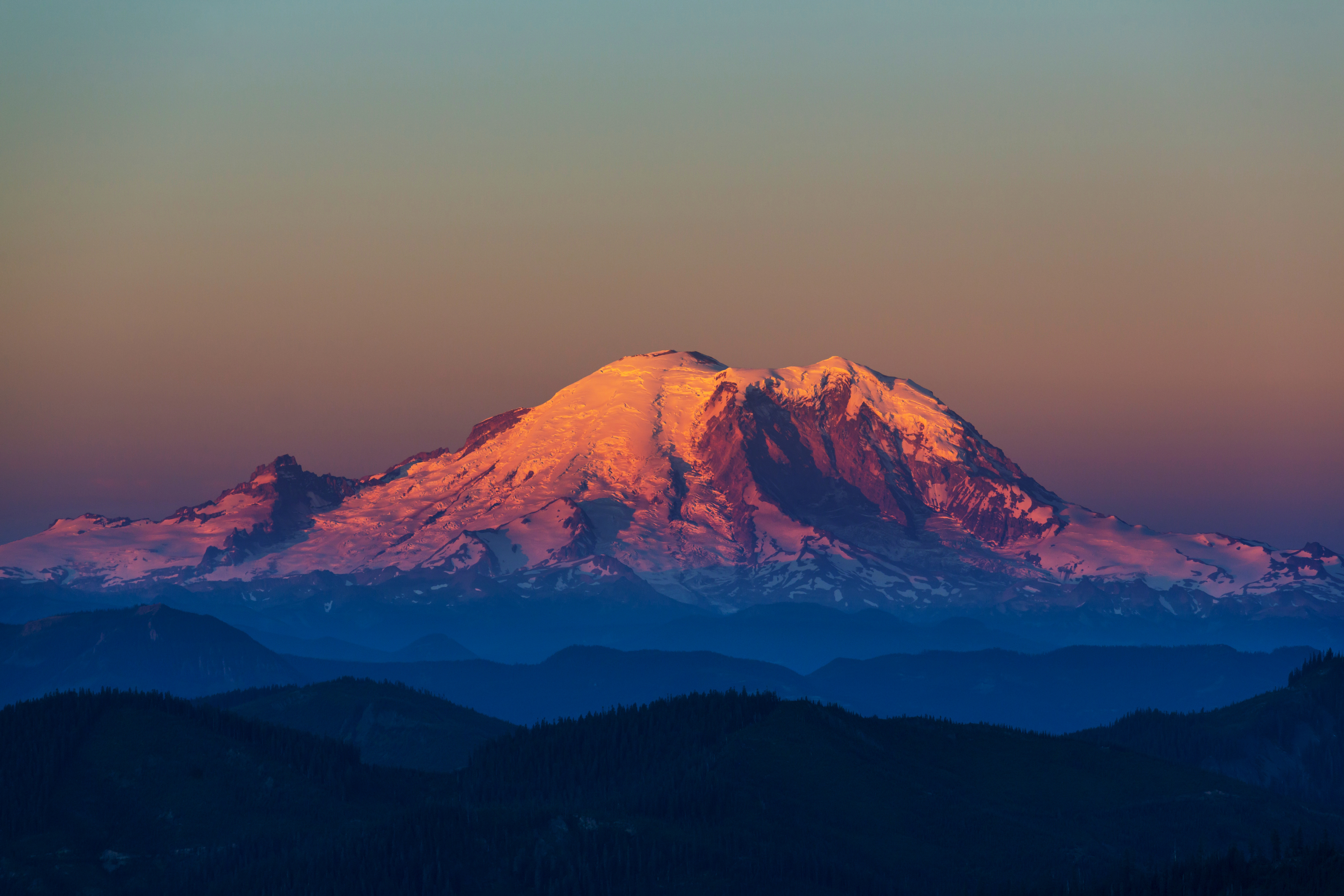 Agenda
Key Dates
Internal Revenue Service (IRS)
Social Security Administration (SSA)
Other State Withholding Tax
EFTPS Payments Not Made Through HRMS
Office of Financial Management (OFM) – Payroll Resources
Rates/Limits for 2025
Affordable Care Act
Electronic IRS Form W-2 
Paid Family and Medical Leave
Long Term Services and Support
Out of State Telework
Contact Information – OFM and OST
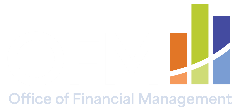 [Speaker Notes: To change this image: Right click image > Select “Change Picture”]
Key Dates
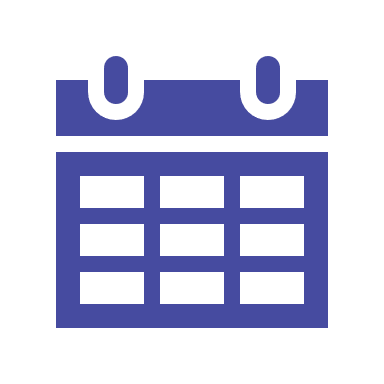 Year End Planning
Lessons learned from 2023
Internal Calendar (employee address changes for W-2s; account coding, taxable travel)
Coordinate with other offices in your agency (HR; Accounts Payable, Travel Desk)
Ensure proper staffing levels for December and January
Severe weather
OFM 11/14/2024
3
[Speaker Notes: Some of the things to consider for completing your year end planning:  
Look at the lessons learned from last year.
Complete an internal calendar for different things to consider, such as address changes for W-2’s and other mailings, cash allowances, taxable travel, and anything else you identify.  
You’ll also want to coordinate with other offices in your agency like HR for any last minute new hires or separations; the accounts payable office to make sure the 1099’s for deceased employees are ready to go; and the travel desk.  
With folks wanting to take time off for the holidays, make sure you have enough coverage in December and January.  
Unexpected power outages, VPN issues and potential bad weather, try to be as prepared as possible.  
Remember the 2012 and 2019 storms!]
Key Dates Continued
Review Procedures
Emergency payroll payments - OFM Payroll Resources Site
Manual ACH/warrant cancellations – OFM Payroll Resources Site
Manual tax deposits – OST Cash Management Forms and Instructions Site
Run Forms 941 and W-3 in HRMS after each payday
Reconcile deposits
Balance 941 to W-2
Prior to filing Form 941
Check for a balance due (Line 14) or refund (Line 15)
Check for Errors and warnings in PU19
OFM 11/14/2024
4
[Speaker Notes: In case you have to process any manual payments or manual tax deposits we have instructions on the OFM Payroll Resources and the Office of the State Treasurer websites.  
During your year end planning, talk about what you can do to prevent these from occurring.  

Be sure to run your 941 and W3 in HRMS after each payday and reconcile your deposits; balance your 941 to W-2; and prior to finalizing your 941 check for a balance due on line 14 or a refund on line 15.  Remember to check for errors and warnings in PU19.  

Reconciling the 941 should be done throughout the year.]
Key Dates Continued
Payments for deceased employees
Use wage type 3102 for net pay – it accrues to general ledger 5145 (Due to Deceased Employees Estates)
Verify that Accounts Payable has all Form 1099-Misc data needed
Per previous conversations with the IRS, Gross Pay less deferrals are reported. Report in Box 3, “Other Income”.
Forms 1099-Misc must be filed with the IRS by January 31, 2025. Be sure the preparer has data in time to meet deadline.
OFM 11/14/2024
5
[Speaker Notes: Verify with your accounts payable office that they have what they need for the 1099s for amounts paid for deceased employees.  
And it’s the gross pay, less any deferrals, that should be reported in Box 3 on the 1099, other income.  
You should use wage type 3102 for the net pay.  That will accrue the money in GL 5145, which is due to deceased employees.  
If your agency is using Account Ability for 1099s, keep in mind there is a deadline to get things updated in order to meet the IRS requirement of January 31st.]
Key Dates Continued
Final Off-Cycle Workbench for 2024
December 16, 2024
Final Payday for 2024
December 24, 2024
OFM 11/14/2024
6
[Speaker Notes: The final off-cycle workbench for 2024 is December 16th.  This is the last day for cancellations in HRMS.  

And the last pay day of the year is December 24th.]
Key Dates Continued
4th Quarter 2024 IRS Form 941
Prior to mailing, ensure that Forms 941, 941-X, W-2, and W-2c are in balance. Note: Once the Tax Reporter role has been deactivated in HRMS (January 8, 2025) to start the statewide W-2 process, you will have to do a W-2c if you have additional adjustments to process for the previous calendar year(s). 
DON’T wait until the end of January to complete the 2024 reconciliation process. 
DO wait until the 941 filing deadline to file. Why? This avoids a 941-X if you find a correction for 4th Quarter 2024 Form 941. This should be postmarked by January 31, 2025.
OFM 11/14/2024
7
[Speaker Notes: Prior to sending out the 2024 4th quarter 941, make sure your 941 is in balance.  That will help you avoid any penalties with the IRS, Social Security, or both.  
And once the statewide process to generate the W2s has started, if you have any additional manual adjustments, this will mean you have to do a W2c.  The last day for entering any manual year to date adjustments in PU19 is January 7th.  Agencies will be locked out of PU19 starting on January 8th through the time period it takes to generate all of those W2s, which is usually mid-January.  

I know I sound repetitive, but don’t wait to reconcile, you should be reconciling after every pay day.  So don’t wait until January to start that process.  

But you do want to wait to finalize your 4th quarter 941 until the filing date, which is January 31st.  This will help you from having to do a 941x if something comes up and you’ve filed too early.]
Key Dates Continued
Other Reminders
Exempt Forms W-4 expire February 15, 2025
After day 4 for the 12/10 payroll, run HRMS report ZHR_RPTPY661 “Tax Exempt Status Report” to find employees who are claiming exempt.
Begin withholding for any employee who previously claimed exempt but has not turned in a new Form W-4 for the current year.
Schedule a Year-End debriefing meeting to review successes and areas to improve.
Go over the 2025 payroll calendar (watch for early paydays)
Throughout the year, watch for effective dating on Form W-4 changes.
If you use a date that does not include a period at your agency, you may affect another agency’s payroll, causing an out of balance condition for both agencies in account 035.
OFM 11/14/2024
8
[Speaker Notes: If you have employees that submitted an Exempt W4, those forms will expire on February 15th.  You’ll want to run the Tax Exempt Status Report in HRMS to identify which employees claimed exempt after Day 4 for the December 10th paydate.  

It’s a good idea to schedule a year-end debriefing meeting to go over what worked well and what are the areas that may need to improve.  

Take a look at next year’s payroll calendar, located on the HRMS Support Hub and look for early paydays and cutoffs.  

And throughout the year only make changes to an employee’s W4 record in HRMS (IT 0210), during the time period that they are active in your agency.  A change to those records that crosses business areas will very likely cause an out of balance issue in both agencies' payroll revolving account, account 035.]
Internal Revenue Service
IRS Publications and Resources
Taxable Fringe Benefits:  https://www.irs.gov/pub/irs-pdf/p15b.pdf?_ga=1.14343934.873758405.1453249327
Publication 5137 – Fringe Benefit Guide (updated in Oct. 2022):  https://www.irs.gov/pub/irs-pdf/p5137.pdf
Webinars for Tax-Exempt & Government Entities:  https://www.irs.gov/government-entities/webinars-for-tax-exempt-government-entities 
IRS Contact Information for Government Agencies:
1.877.829.5500 or 1.801.620.5492
Washington’s Federal, State, and Local Government contact:
Ekaterina (Kate) Rolan, Ekaterina.Rolan@irs.gov
OFM 11/14/2024
9
[Speaker Notes: If you need some assistance with fringe benefits, check out the IRS Publication 15-B as well as Publication 5137, which was updated in October of 2022.  

We also have a link to several webinars from the IRS.  This is a very handy resource page.  They range anywhere from 5 minutes in length to about an hour.  

If you need to call the IRS, here are a couple of numbers to use as well as our point of contact, Ekaterina Rolan

Email is best]
Internal Revenue Service Continued
Deceased Employees – Reporting Rules
All payroll payments made to a deceased employee (in the calendar year of death as well as future calendar years) are not subject to federal income tax.
Except for sick leave buyouts, all wage payments (pay, overtime, comp time, annual leave, etc.) to a deceased employee are subject to Social Security and Medicare taxes in the calendar year of death, but not in subsequent years (Excluding payments to employees who have reached their respective maximums).  The earning period being processed is not relevant – only the actual pay date.
Sick leave buyouts made to deceased employees’ survivors are exempt from Social Security and Medicare taxes.
The claimant of payouts made to the deceased employee receives a Form 1099-MISC.  Per previous conversations with the IRS, Gross Pay less deferrals are reported.  Report in Box 3, “Other Income.”
OFM 11/14/2024
10
[Speaker Notes: The IRS states that payroll payments made to a deceased employee are not subject to federal income tax.  

And all wage payments to a deceased employee, except sick leave buyouts, are subject to social security and Medicare taxes in the calendar year of death, but not in subsequent years.  

Sick leave buyouts made to deceased employees’ survivors are exempt from both social security and Medicare taxes.  

And the person, people, or estate that you paid will receive a 1099.]
Social Security Administration
Reporting to Social Security
The Social Security Administration (SSA) maintains the “Critical Links” document, which provides guidance to employers on correctly reporting names and social security numbers on Forms W-2 so that SSA can match each W-2 to the employee’s lifelong earnings history.  The “Critical Links” page can be found at: http://www.ssa.gov/employer/critical.htm. 
Employers to verify an employee’s name and social security number  (SSN) on the employee’s W-4 form as part of the hiring process for tax withholding and reporting purposes.
Employers to use the Social Security Number Verification Service (SSNVS) to verify social security numbers on-line.  More information is available at http://www.ssa.gov/employer/ssnv.htm.
OFM 11/14/2024
11
[Speaker Notes: The social security administration has a critical links document which helps employers on how to correctly report names and social security numbers.  They encourage employers to verify the employee’s name and social security number as part of their hiring process.  They also encourage employers to use the Social Security Number Verification Service.]
Social Security Administration Cont.
Remember to run the HRMS report ZHR_RPTPY033_SSN_VER to identify employees within your agency that may have issues.  The procedures for running the report and resolving the SSN discrepancies can be accessed on the Year End website.  
Washington’s SSA Contact:
SEA.ESLO@ssa.gov
206-615-2133
OFM 11/14/2024
12
[Speaker Notes: Be sure to run the Verification Failure Report in HRMS to identify any issues.  The procedures for running that report is located on the HRMS Support Hub within the Year End section of the website.  

Here are the contacts for Social Security in our state.]
Other State Withholding Tax
State and local tax data needs to be reported on the employee's copy of the W-2 so that they can file state or local tax returns.  However, the W-2 file that the state sends to the SSA does not need to contain that information.  The SSA does not read state and local tax data nor pass it on to anyone.
Depending upon the locality involved, agencies may need to send state or local W-2 data to that entity.  For example, Oregon requires W-2 data to be sent electronically.
Each state has slightly different rules and regulations, so you need to check with those in which you have employees.
Further instructions for 2024 W-2 & W-3 forms can be found at the following IRS web address: http://www.irs.gov/pub/irs-pdf/iw2w3.pdf
OFM 11/14/2024
13
[Speaker Notes: Be sure to run the Verification Failure Report in HRMS to identify any issues.  The procedures for running that report is located on the HRMS Support Hub within the Year End section of the website.  

Here are the contacts for Social Security in our state.]
Other State Withholding Tax cont.
Agencies using HRMS can include other state wage and tax information by following HRMS procedures.  
For other state’s income taxes to be reported on employees’ Forms W-2, a state ID is required.
HRMS must have the state’s ID number in the system.
For state ID numbers that are not presently in HRMS, complete a State ID Number Form and send it to HRMS by December 13, 2024:  Refer to the OFM Service News Notification sent on November 8, 2024.
The procedures on how to include other state wage and tax information on the W-2 are located here:  https://support.hrms.wa.gov/sites/default/files/public/PDFProcedures/YTD_MANUAL_ADJUSTMENT_W2.pdf
OFM 11/14/2024
14
[Speaker Notes: For the agencies that are using HRMS, there are a couple of steps needed to get the data onto the employee’s W2.  

First, you’ll need to let OFM know your agency’s state ID for those other states.  You’ll want to email the OFM help desk, which is heretohelp@ofm.wa.gov, by December 13th.  Then you’ll want to follow the procedures on how to get the other state wage and tax information onto the W2 by processing the necessary manual year to date adjustments.  The deadline to do that is January 7th.  

If you aren’t using HRMS or miss that deadline, you can log into your Social Security Administration’s Business Services account and include that on the W2 for the employee without submitting the form through their portal.]
Other State Withholding Tax cont.
Last day to key manual YTD entries is Tuesday, January 7, 2025.  
Agencies not using HRMS or miss the deadline can include other state wage and tax information by updating (but not sending) the Form W-2 found on SSA’s Business Services Online website at http://www.ssa.gov/employer/ 
NEW: For agencies using the new OOS automated process:
HRMS will add Oregon and Idaho withholding information to employees’ W-2s for taxes collected systematically through the new OOS automated process.
Taxes collected using the manual wage types entered on Recurring Payments/Deductions (0014) and Additional Payments (0015) will still require manual YTD adjustments to be added to employees’ W-2s.
OFM 11/14/2024
15
[Speaker Notes: Then you’ll want to follow the procedures on how to get the other state wage and tax information onto the W2 by processing the necessary manual year to date adjustments.  The deadline to do that is January 7th.  

If you aren’t using HRMS or miss that deadline, you can log into your Social Security Administration’s Business Services account and include that on the W2 for the employee without submitting the form through their portal.  

New for OOS automated process: HRMS will add OR and ID w/h info to the employee’s w-2 for amounts collected systematically.  Any taxes collected using the manual method will still need manual adjustments!]
EFTPS Payments Not Made Through HRMS
Journal vouchers to be sent to the Office of the State Treasurer (OST) for IRS payments (EFTPS) are due by  12:00pm in order to process for next day settlement.  In the event you require same-day tax transmission, the wire must be at OST by 11:00am.
Links to the EFTPS instructions and the EFTPS form are available on the cash management page: https://tre.wa.gov/accounting-and-banking-services/cash-management/electronic-federal-tax-payment-system-instructions  
Note:  In order for the deposit to show on the HRMS generated IRS Forms 941/Schedule B, agencies still must go into HRMS and enter it.  Use transaction code PU19.  
The instructions for entering this in PU19 are located here:   https://support.hrms.wa.gov/sites/default/files/public/PDFProcedures/YTD_MANUAL_ADJUSTMENT_W2.pdf
OFM 11/14/2024
16
[Speaker Notes: If you have to do a manual tax deposit, the JV needs to be sent to the Office of the State Treasurer by 11:30 am in order to process for the next day settlement.  Here’s a link to the instructions and form.  You still must enter the manual year to date adjustments in PU19.  

Some reasons why you would do a manual tax deposit are:  you accounted for a taxable meal or gift card, etc. and the employee didn't have wages, which will show a balance due on your 941.  Or if you need to pay an employee after period 24 has exited, but prior to December 31st.

It’s always a good idea for your Accounting Office to review what signatures are on file with OST.  Doing so will ensure that your agency has the right people in place for year-and and beyond.  This is especially important due to the large number of agencies still working remotely and the increased time it takes to get new authorized signers added for your agency.]
Office of Financial Management – Payroll Resources
OFM Home Page : www.ofm.wa.gov
State Administrative and Accounting Manual (SAAM) – Payroll = Chapter 25 http://www.ofm.wa.gov/policy/default.asp 
OFM Payroll Resources Website:  http://www.ofm.wa.gov/resources/payroll.asp 
Items of interest on the OFM Payroll Resources website:
IRS/SSA materials (forms and publications)
Deceased employees
State paydates, federal holidays, IRS $100,000 next day deposit dates
ACH authorization form
Payroll card information
Garnishments and Overpayments
Reconciliation
Settlement payments attributable to wages
Comp time cash-out for terminating employees
Mid-Period transfer template
PPA website
And Many MORE! Check it out!
OFM 11/14/2024
17
[Speaker Notes: We have several resources available for payroll on OFM’s website.  We have Chapter 25 in SAAM, the State Administrative and Accounting Manual.  We have a Payroll Resources website, which has information about deceased employees, the state pay dates, payroll card info; garnishments and overpayments; comp time cash out for terminating employees; and a mid-period transfer template, just to name a few of the items.]
Rates/Limits for 2025
Social Security Wage Base:
$168,600 in 2024 and
$176,100 for 2025
The employee and employer tax rates remain at 6.2% each (12.4% total).  
Note:  For employees that are at or near the max that transfer into your agency from another HRMS agency, follow HRMS procedures to ensure that Social Security will not be deducted when the employee maxes out for the year (the state of Washington is one employer for Social Security purposes). 
Medicare Tax Rates remains at 1.45% each (2.90% total).  There is no maximum wage base for Medicare taxes.  
Note:  Employers must withhold an additional 0.9% from wages paid to an employee that exceeds $200,000 during the year (regardless of employee’s filing status).  This makes the effective employee Medicare tax rate 2.35% on wages over $200,000.
OFM 11/14/2024
18
[Speaker Notes: Now let’s talk about the rates and limits for next year.  

The social security wage base is increasing to $176,100 for 2025.  Both the employee and employer tax rates remains at 6.2% each.  Employees that are at or near the max that end up transferring into your agency from another HRMS agency, follow the procedures to make sure social security is not deducted.  I’ve included a link to the procedures.  

The Medicare tax rates remains at 1.45% each.]
Rates/Limits for 2025 Continued
POV Mileage Rate:
$0.67 per mile max effective January 1, 2024 (refer to SAAM subsections 10.90.20 and 10.10.10.b.
Qualified Transportation Fringe Benefit Limits:
Qualified parking provided by an employer to an employee:
$315/mo in 2024 and projected to be $325/mo for 2025 
Combined Commuter Highway Vehicle Transportation, Transit Passes and Vanpool Privileges:
$315/mo in 2024 and projected to be $325/mo for 2025
OFM 11/14/2024
19
[Speaker Notes: As of the time of this training, the milage rate remains at $0.67 per mile.  

And both the qualified parking provided by the employer as well as the transit passes and vanpool privileges are projected to increase to $325 per month in 2025.]
Rates/Limits for 2025 Continued
Compensation Limits for Retirement Contributions 
$345,000 in 2024 and
$350,000 for 2025
Contribution Limits for Deferred Compensation Program (Pretax and/or Roth)
$23,000 in 2024 and
$23,500 for 2025
Catch-up options for participants aged 50 and older
$30,500 in 2024 and
$31,000 for 2025
Special Catch-up limit for participants nearing retirement
$46,000 in 2024 and
$47,000 for 2025
OFM 11/14/2024
20
[Speaker Notes: The compensation limits for retirement is increasing to $350,000 for 2025.  

The amount that employees can contribute to Deferred Comp is increasing to $23,500 (Pretax and/or Roth) The catch-up option for participants 50 and older is also increasing to $31,000.  And lastly the special catch-up for participants close to retirement is increasing to $47,000.]
Deferred Compensation
DCP now offers a Roth (post tax) option as well as the traditional pretax option. Each option affects when your contributions will be taxed.
What is traditional DCP? 
With the traditional DCP option, employee contributions are made before tax. Withdrawals, including investment earnings, are taxed in the year of withdrawal.
What is Roth?
With the DCP Roth option, employees can choose to pay tax when they make contributions (Roth). 
Roth-Employer-FAQ.pdf
Employees can contribute to both DCP Roth and pretax DCP.
OFM 11/14/2024
21
Affordable Care Act
W-2 Reporting of Cost of Employer Provided Health Coverage
The federal Affordable Care Act (ACA) Requires employers to report the total cost of employer sponsor health coverage on employees’ Form W-2
Reported in Box 12 of Form W-2, code DD
Note: The cost of employer provided health insurance does not equal employee premiums plus state share
The amount shown on the W-2 will be the amount paid to health insurance providers by HCA. 
This means that the amount shown on the earnings statement will differ (EE premiums + state share) from the amount on the W-2.
OFM 11/14/2024
22
[Speaker Notes: As part of the Affordable Care Act, it’s required for employers to report the total cost of employer sponsored health coverage on the employee’s W2.  This became effective in 2012.  This is listed in box 12 using code DD.  Please note that the employer provided health insurance doesn’t equal employee premiums plus the state share.  The amount listed on the employee’s W2 is the amount sent to the providers by Health Care Authority and the amounts can differ from one employee to the next because it will depend on who is covered and the plan the employee has chosen.]
Affordable Care Act Continued
Employee (EE) and Employer (ER) Adjustments
Ensure that employee premiums and employer amounts are recorder properly for all employees, especially:
New employees
Terminating employees
Employees on leave without pay (LWOP)
When processing ER medical cost (WT 2550), be sure to also use WT 2575 (provider cost). Failing to do so will cause inaccurate reporting in Box 12, DD. 
Utilize the HRMS Health Care Activity Report ZHR_RPTBNN36, using Tax Reporter File Format to help identify discrepancies
OFM 11/14/2024
23
[Speaker Notes: Remember to process any necessary health adjustments in HRMS for employees that are newly eligible or employees transferring in or out of your agency.  That will help ensure the employee’s W2 is accurately reporting the data for Box 12.

And be sure to reconcile your health insurance GL on a regular basis.  

The HRMS Health Care Activity Report will help identify your discrepancies.]
Affordable Care Act Continued
Employee and Employer Reporting Requirements
IRS Form 1095-C: Employer-Provided Health Insurance Offer and Coverage
IRS Form 1094-C: Transmittal of Employer-Provided Health Insurance Offer and Coverage Information Returns
2024 forms will be postmarked by February 2025
IRS identifies the former employer as the contact for retirees
Questions can be directed to PEBB via HCA Support or contact 1095 team directly:
General email:  ACA1095-C@hca.wa.gov
ACA Guidance page:  https://www.hca.wa.gov/pebb-benefits-admins/administrative-tools-and-resources/hca-reporting-guidance
OFM 11/14/2024
24
[Speaker Notes: And a little bit more about the 1095s
Who prepares Forms 1095-C and 1094-C?
HCA is designated by the governor to prepare the forms for all state agencies and higher education institutions.
The 1095-C is provided to any employee who was determined to be “full time” for at least one month of the report year; or, to Uniform Medical Plan subscribers who were enrolled at least one month of the report year.  It provides employee/subscriber level details.  The 1094-C is provided to IRS and summarizes the employer-level offer of medical coverage information (think W-2 and W-3).

These forms will have the employer’s name, EIN, address, employer contact person, HCA contact person.

Forms are distributed in January to meet the California state individual mandate deadline for those employees or former employees who live in California. 
HCA also completes the reporting to 4 other states besides WA and CA for the states that have established a state-level individual mandate.  Enrollment is reported for employees or former employees who are residents of those states and who enrolled in UMP coverage during the report year. 
If you have questions about the 1095s, please send a message through HCA’s Support Portal.  I’ve also listed a link to the ACA guidance page.]
Electronic IRS Form W-2
2024 Forms W-2
Effective July 2024, there is a new MyPortal Online Selection Tile to Allow for Online-only Forms W-2. W-2s will be available for a rolling 5 years. 
Employees can now opt-in for online-only Forms W-2 using the new My Online Selections tile in MyPortal. They can make their selection for 2024 through the end of December 2024.
By default, employees will receive a mailed Form W-2 each year; however, they can now change this default to view their forms online-only
By choosing to opt-in for online-only Forms W-2, employees will no longer receive a mailed Form W-2. They may switch back to a mailed Form W-2 at any time before the end of the calendar year.
If an employee separates from state service and their My Online Selection option is set to Online, they will automatically be changed to On Paper upon their withdrawn status. 
To view employees’ online selection in HRMS, use Direct Selection field for IT3228 in PA20.
OFM 11/14/2024
25
[Speaker Notes: .  If the employee opts in, they will not receive a paper W2 mailed to them.  We are also working on improving the accessibility of the online version.]
Paid Family and Medical Leave (PFML)
PFML Premiums
2024 0.74% (Employees pay 71.43% and employers pay 28.57%)
2025 0.92% (Employees pay 71.52% and employers pay 28.48%)
2025 Wage Base $176,100 (same as Social Security Wage Base)
Agencies with fewer than 50 employees (as determined by ESD) do not owe employer premiums. ESD will notify employers in early October if there is a change from small to large, or large to small. Remember to notify OFM if your agency receives this notification.
Pay ESD the amount invoiced each quarter
Account 035, General Ledger 5180, Subobject BK
Move rounding amounts back to the operating account.
Refer to the Rounding Differences Between ESD Invoice and Accruals in 035 5180  and 035 5183 document on the Payroll Resources website.
OFM 11/14/2024
26
[Speaker Notes: PFML follows the same social security wage base, the gross wages subject to PFML is increasing to $176,100.

The premiums accrue in your payroll revolving account, account 035, and general ledger 5180.  The employer premiums are recorded using subobject BK.  Be sure to pay ESD the amount that they invoice.  And move any rounding amounts back to the agency operating account.  We have a document posted on the OFM Payroll Resources website that illustrates those transactions.]
Long Term Services and Support (LTSS)
LTSS Premiums for employees
Premiums are currently 0.58% of gross wages
Account 035, General Ledger 5183, no Subobject (premiums are employee only)
There is no limit on the amount of wages subject to LTSS
If the employee has an ESD approved exemption, use the Exempt, reportable “R” on IT0235 (Other Taxes US)
For employees whose work is non-localized or who are determined as not liable for LTSS and PFML premiums, use the Exempt, not reportable “Y” on IT0235 (Other Taxes US)
FAQ’s for Employees located on the State HR website: https://ofm.wa.gov/state-human-resources/hr-projects/long-term-services-and-supports-ltsswa-cares-fund-employee-premium 
Employer Q & A located on the Payroll Resources website (last updated Oct 5, 2023): https://ofm.wa.gov/sites/default/files/public/resources/payroll/Employer_LTSS_QA.pdf
OFM 11/14/2024
27
[Speaker Notes: .  The premiums are accruing in your payroll revolving account, account 035, general ledger 5183.  And since the premiums are for employees only, there is no subobject for LTSS.  There’s also no limit on the amount of wages subject to LTSS.  

As a reminder, the localization rules are applied the same for both LTSS and PFML.  This means if the employee’s work is non-localized, you will need to ensure the proper exemption indicator is in place for each of the tax types for PFML and LTSS, which is Exempt, not reportable “Y”.

If the employee has an ESD approved exemption, use the Exempt, reportable indicator “R”. 

Here are a couple of links to the FAQ’s for employees and the employer Q & A documents, last updated on October 5, 2023.]
Out of State Telework
Out of State Telework Guidance and Resources
Reasons why an agency may want to consider approving a request to work outside the state
Guidance on how to manage out of state tax and benefit compliance issues, especially for Oregon and Idaho-based workers.  
https://ofm.wa.gov/state-human-resources/statewide-telework-and-hybrid-work-resources/out-state-remote-work-guidance-and-resources
New automated tax processing in HRMS for OR and ID
Payroll Out of State Employee Tax Resources
HRMS Other State Tax Wage Types
Washington Labor & Industry Reciprocal States
Multistate Employer Registration Form for New Hire Reporting
Federation of Tax Administrators – State Tax Agencies
https://support.hrms.wa.gov/resources/payroll-out-state-employee-tax-resources
OFM 11/14/2024
28
[Speaker Notes: Almost done, I promise.  
A lot of you have employees that are teleworking outside of the state of WA, so I want to take this opportunity to remind folks that we have some guidance and resources available on the state HR website as well as the HRMS Support Hub.  

The guidance is intended to help balance finding qualified candidates while ensuring the reinvestment of taxpayer dollars goes back in our WA state communities.]
Out of State Telework Continued
Areas of Consideration, but not limited to
Taxes
State and local
Unemployment
Workers’ Compensation
Paid Family and Medical Leave
Wage and Hour law
Non-discrimination laws
Time zone differences
Medical, dental, and vision insurance
Privacy laws
Authorization to work out of state
Travel
OFM 11/14/2024
29
[Speaker Notes: Here’s a list of just a few of the things to consider for out of state telework.  

Reminder!  Employers need to be well versed in that state’s tax law, for example, the employer will still need to determine which employees are subject to which taxes.

In addition, the employer will still need to follow the other states minimum wage laws, break and meal period laws, overtime laws, as well as many other types of laws around leave, pay, benefits, etc. as none of this will be built into HRMS.]
Need Help?
OFM – Statewide Accounting
Accounting-related problems or concerns and payroll issues (see below for OST-related items or HRMS system concerns)
Elizabeth Smith, Louisa Wilkes, Sheila Meyer
ofmmiswapayroll@ofm.wa.gov
OST – Office of the State Treasurer
Tax payments not made through HRMS / OFM – (email is preferred)
Cindy Doughty	360.902.8908	EFTJV@tre.wa.gov 
Ryan Pitroff	360.902.8917	EFTJV@tre.wa.gov 
Lesa Williams	360.902.8911	EFTJV@tre.wa.gov 
Vicki Boudia	360.902.8988	EFTJV@tre.wa.gov 
Payroll warrants – (email is preferred)
Warrant Division	360.902.8994	warrantinquiry@tre.wa.gov
OFM 11/14/2024
30
[Speaker Notes: Here’s a list of just a few of the things to consider for out of state telework.  

Reminder!  Employers need to be well versed in that state’s tax law, for example, the employer will still need to determine which employees are subject to which taxes.

In addition, the employer will still need to follow the other states minimum wage laws, break and meal period laws, overtime laws, as well as many other types of laws around leave, pay, benefits, etc. as none of this will be built into HRMS.]
Need Help?
OFM – Information Technology Services
Processing schedules; HRMS questions; payroll direct deposit
OFM Help Desk	360.407.9100	heretohelp@ofm.wa.gov 
Toll free number	855.928.3241		
Payroll Vendors (3rd party payments)
Payee Help Desk	360.407.8180	payeeregistration@ofm.wa.gov
OFM 11/14/2024
31
[Speaker Notes: Here’s a list of just a few of the things to consider for out of state telework.  

Reminder!  Employers need to be well versed in that state’s tax law, for example, the employer will still need to determine which employees are subject to which taxes.

In addition, the employer will still need to follow the other states minimum wage laws, break and meal period laws, overtime laws, as well as many other types of laws around leave, pay, benefits, etc. as none of this will be built into HRMS.]
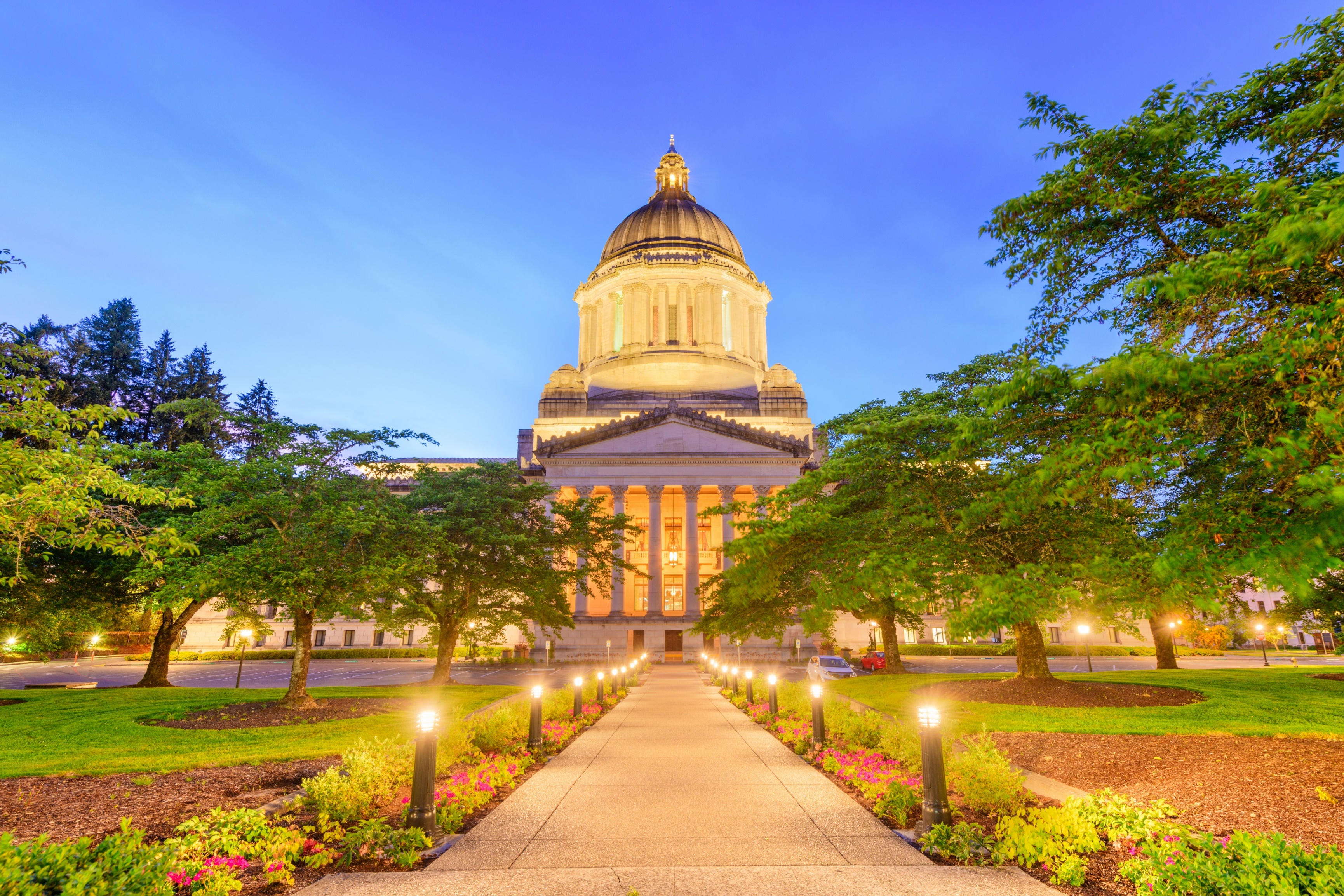 Questions?
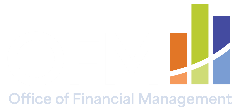 [Speaker Notes: To change this image: 
Move or send the transparent/color shape backward. Then right click image > Select “Change Picture”]
For more information
Contact:
SWA Payroll Unitofmmiswapayroll@ofm.wa.gov
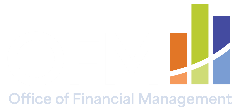